Řečtina
klasifikace
geografické vymezení
chronologické vymezení
písmo
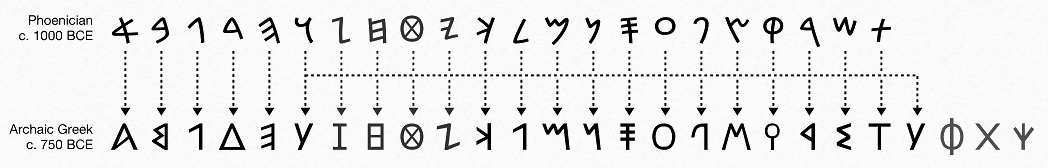 Řecké dialekty v Anatolii
dialekty klasické řečtiny v oblasti
iónský
aiolský
dórský
(post-)byzantské období
kapadočtí Řekové
pontští Řekové
Frýžština
klasifikace
geografické vymezení
chronologické vymezení
stádia frýžštiny
dochované texty
písmo
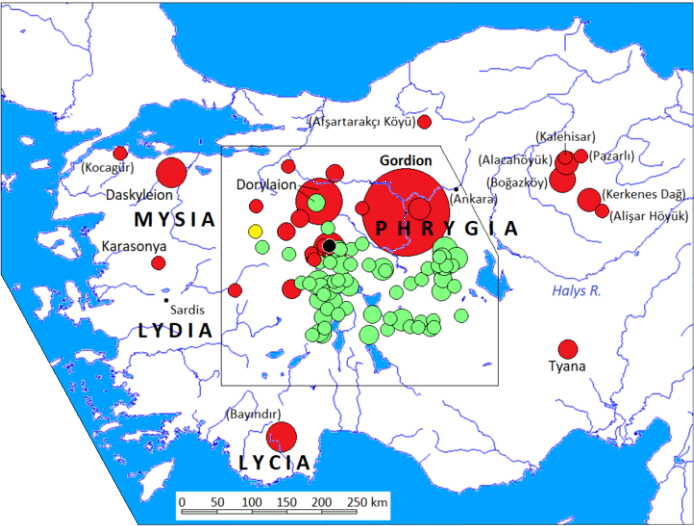 Frýžština - fonologie & morfologie
vokalický inventář


konsonantickýinventář
nominální flexe
rod
číslo
pád
nominální kmeny
verbální flexe
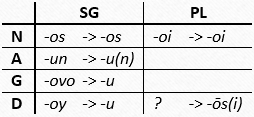 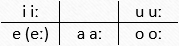 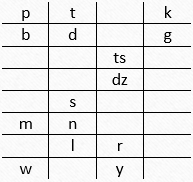